Инвестиция Ваших средств в коммерческое помещение
Доходность сделки за 3-5 месяцев от 15,5% по сделке и от 38,7% годовых
Ваши 1 500 000 рублей могут принести прибыль более 260 000 тыс.
Предложение актуально до 10.06.2024
Инвестиционный объект: офисное помещение в бизнес-центре
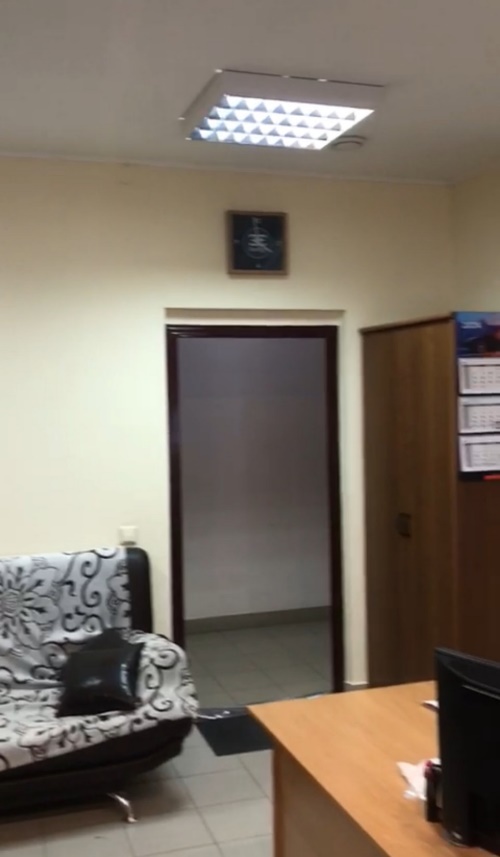 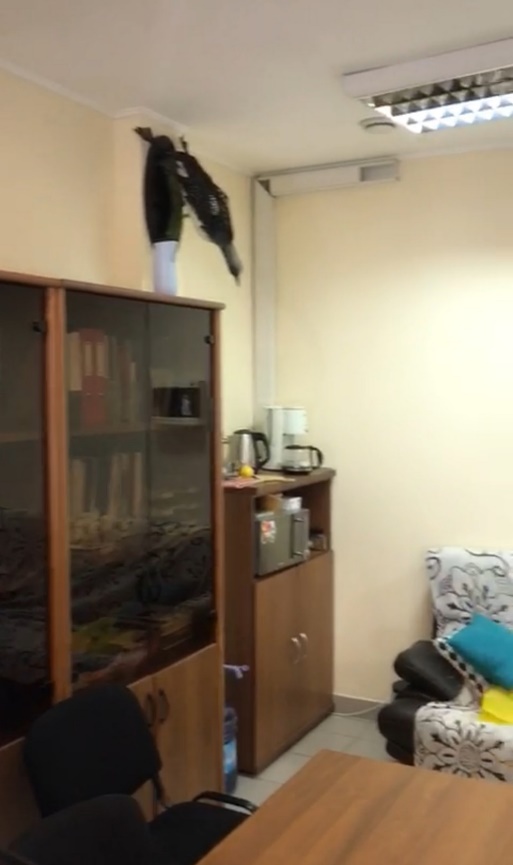 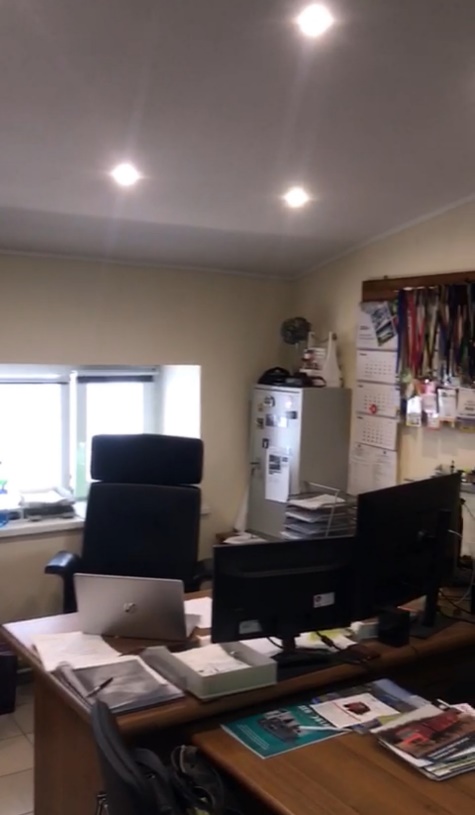 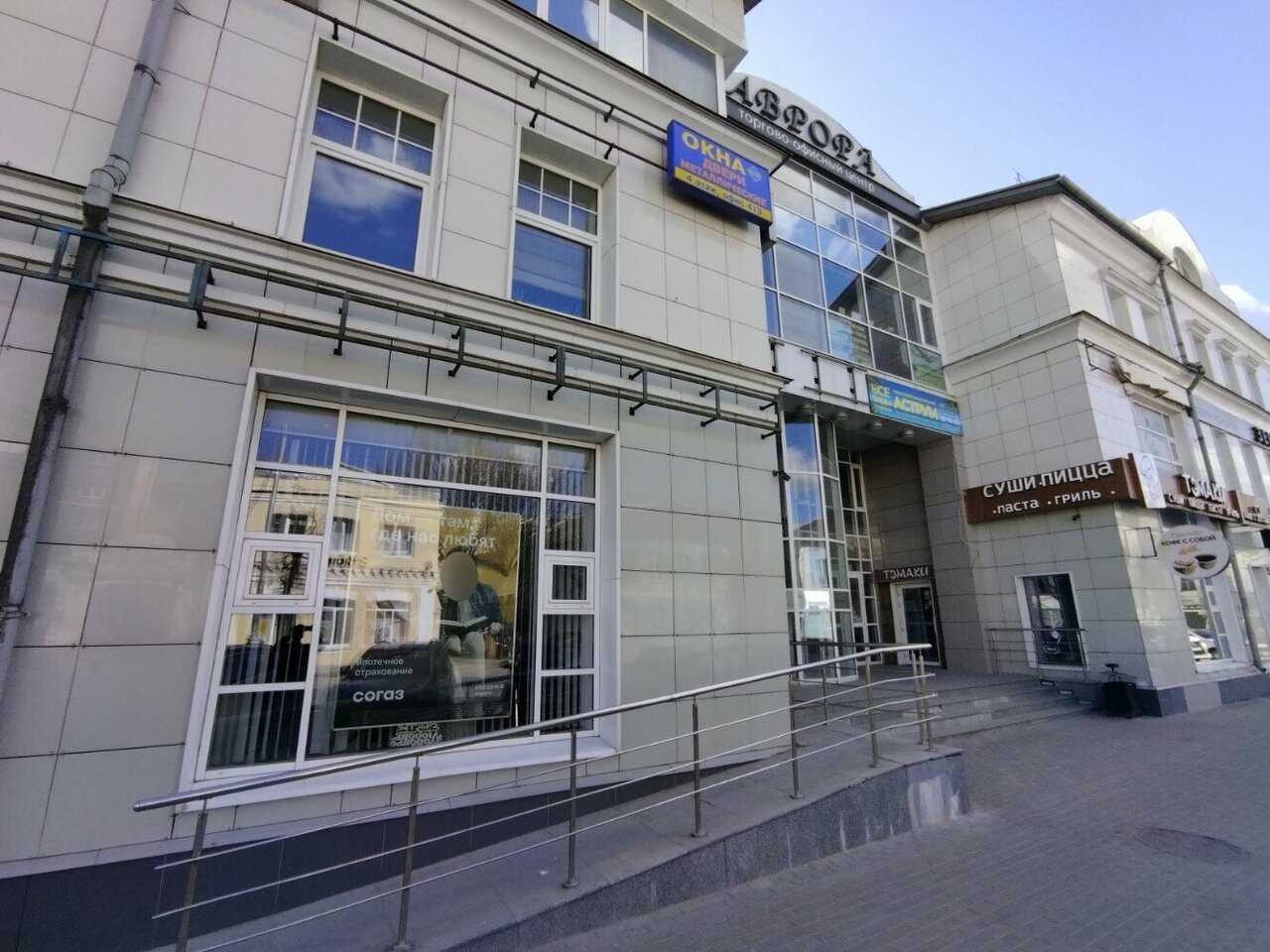 г. Тверь, cамый центр города, первая линия, здание класса А.
25,6 кв.м.
Местоположение объекта:
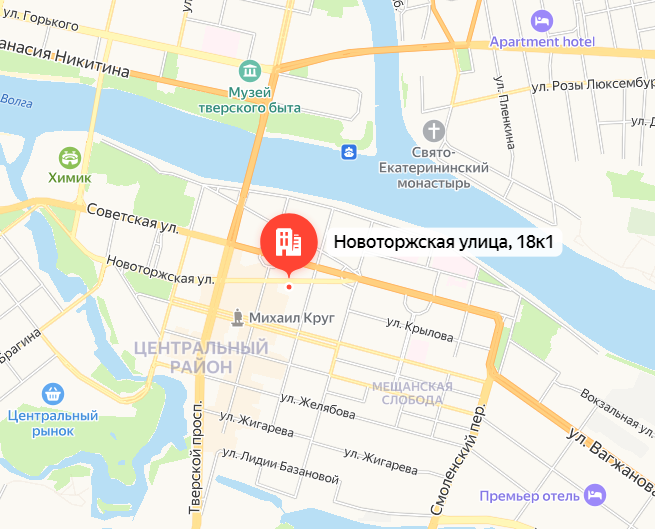 г. Тверь, ул. Новоторжская, д. 18, корп. 1
Население Твери: 414 756 чел., 190 км до Москвы
В здании 4 этажа, имеется своя парковка
В БЦ арендуют помещения: Анекс тур, КБ, Ренессанс, Альфа Недвижимость, Европлан
Описание объекта
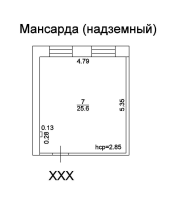 Мансарда; 
2 небольших окна; 
Хороший ремонт
Удобства на этаже;
Небольшая парковка около БЦ
Расчет доходности проекта
Сумма инвестиций: 1 540 000Период: 3 – 5 мес. Прибыль: от 260 тыс. (от 15,5% по сделке/ от 38,7% годовых)
Будем рады сотрудничеству!
Виктория Курбатова
Тел., WhatsApp +79518039894
Телеграм @Victoria_vvvv